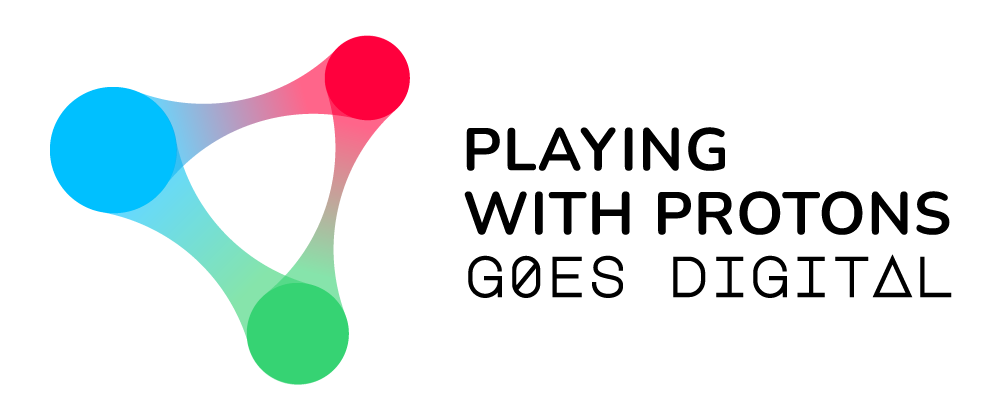 Playing with Protons Goes Digital
Pierluigi Paolucci
Coordination Meeting
26 October 2021
News
Consortium agreement signed by (INFN, Birmingham and Creativitic)
Next Transnational meeting will be held in February 2022 in Bilbao.
Transnational meeting in Greece will be held the first week of July 2022.
Summer school for EU projects
More than 200 teachers will join the summer school.
Multiplier Events
We need to organize 4 ME from January 2022
Italy (20 teachers  200 euro per teacher)
Greece (20 teachers  100 euro per teacher)
UK (20 teachers  100 euro per teacher)
Spain (20 teachers  100 euro per teacher)
Next 4 will be held in 2023
Grant for each is 2.000 euro
Satisfy form for each ME
We can attach ME with a national activity (synergy)
Learning activities
From June 2022 – organized by INFN
5 days long
10 members in total
2 participants per country + 0 accompanying persons
We can invite up to 10 teachers
WEB site and graphics
WEB site structure defined (thanks to Angelos)
First version ready by October 30th

Template will be provided by INFN (thanks to Angelos, Giuseppe and the Company)
Newsletter
Power point
Email
Word